Figure 4. Source strength of the evoked magnetic responses of pre- and postintervention measurements in the PHONO and ...
Cereb Cortex, Volume 17, Issue 4, April 2007, Pages 849–858, https://doi.org/10.1093/cercor/bhk037
The content of this slide may be subject to copyright: please see the slide notes for details.
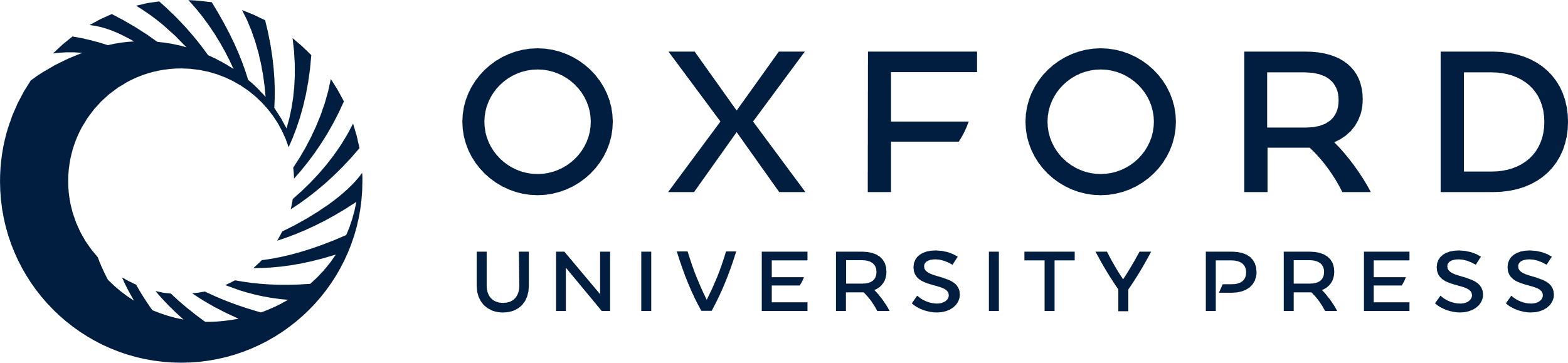 [Speaker Notes: Figure 4. Source strength of the evoked magnetic responses of pre- and postintervention measurements in the PHONO and MOTOR groups in the RH and LH. Bars with grayish color show preintervention and bars with darker color postintervention data. Two upper panels show the strength (in nanoampere meters) of P1m responses to /ba/ and /ga/ and the lower panel the strength of the MMNm to the deviant /sy/. Thin lines indicate standard error of mean. Asterisks indicate significant differences between pre- and postintervention measurements.


Unless provided in the caption above, the following copyright applies to the content of this slide: © The Author 2006. Published by Oxford University Press. All rights reserved. For permissions, please e-mail: journals.permissions@oxfordjournals.org]